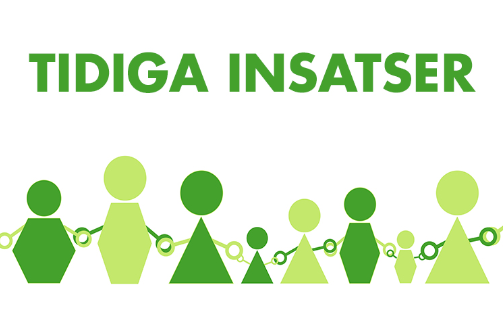 Ett teamarbete mellan socialpedagoger och specialpedagoger i förskolan
Bakgrund
Framgångsfaktor att tidigt upptäcka och samverka kring barn i behov av särskilt stöd och deras familjer.

Forskning visar att tidiga insatser för att främja psykosocial hälsa kan leda till förbättrade skolresultat och minska social utsatthet på sikt.
Syfte och målsättning
Att i ett tidigt skede stödja barnet och dess familj. Detta skapar förutsättningar för barnet att nå de pedagogiska målen i grundskolan och ger ett tryggare socialt nätverk. 
Detta är starka skyddsfaktorer för ett gott liv.
Främjande och förebyggande
Generellt god kvalitet i förskolan främjar alla barns utveckling och lärande.

Teamet för tidiga insatser deltar i förskolans övergripande utveckling av verksamheten (kompetensutveckling)
Kropp, själ och kreativitet
Stöd till pedagoger
Nulägesbeskrivning/kartläggning av behov i barngruppen
Verksamhetsbesök
Observation
Handledning/reflektion/konsultation
Kompetensutveckling
Medverkar i samtal med föräldrar
Stöd till föräldrar
Stärka föräldrar i sitt föräldraskap
Hitta strategier och verktyg i vardagen
ABC föräldragruppträffar - Alla Barn i Centrum
Förmedlande funktion mellan olika instanser
Kontaktuppgifter
Marie Stigson
Telefon 0512-317 88
marie.stigson@vara.se

Helena Kjällgren Tandoc
0512-318 47
helena.kjallgren-tandoc@vara.se